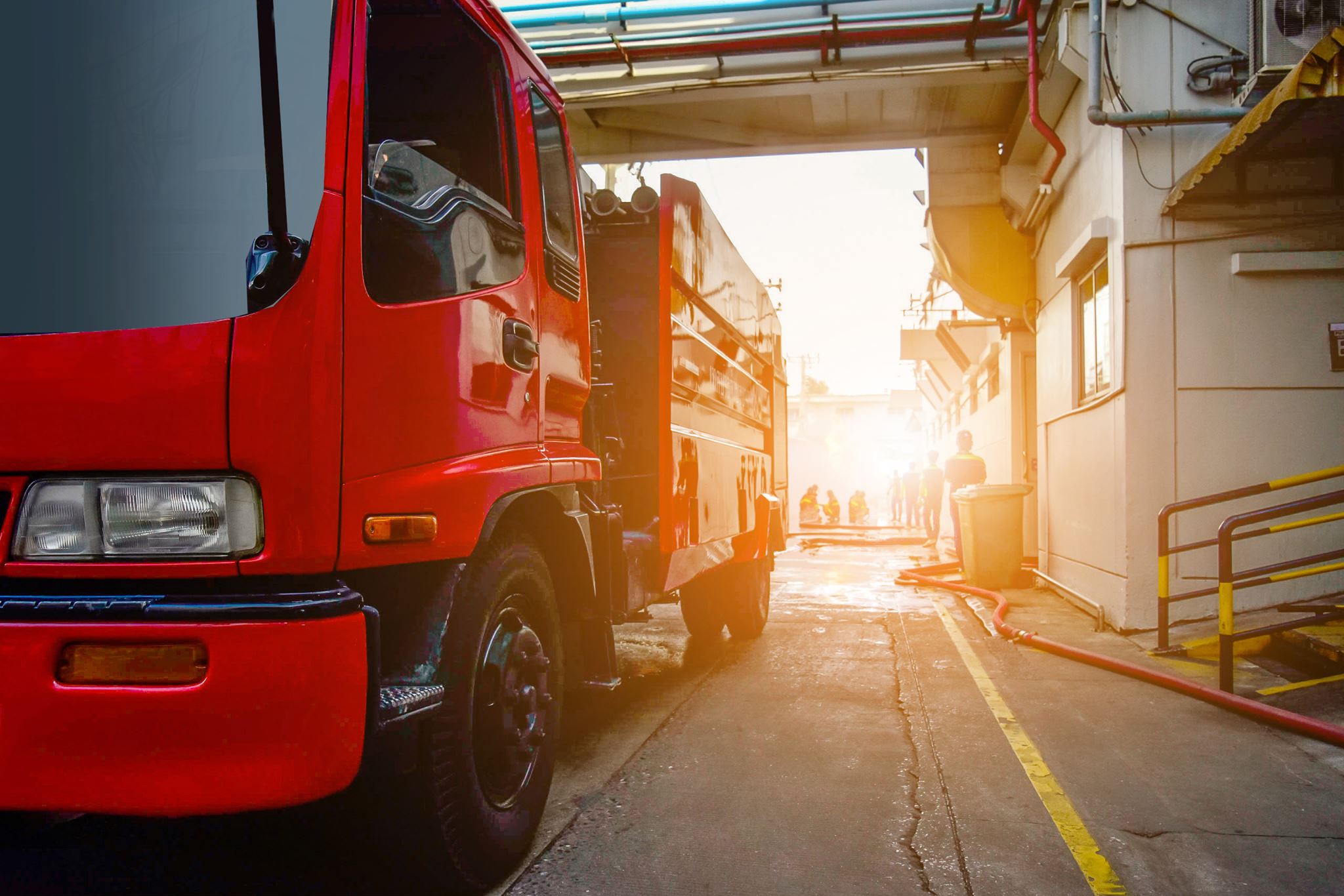 Emergency Action Planning:  Preparing for the Unexpected
Outside the Lines – “The Perimeter Game”
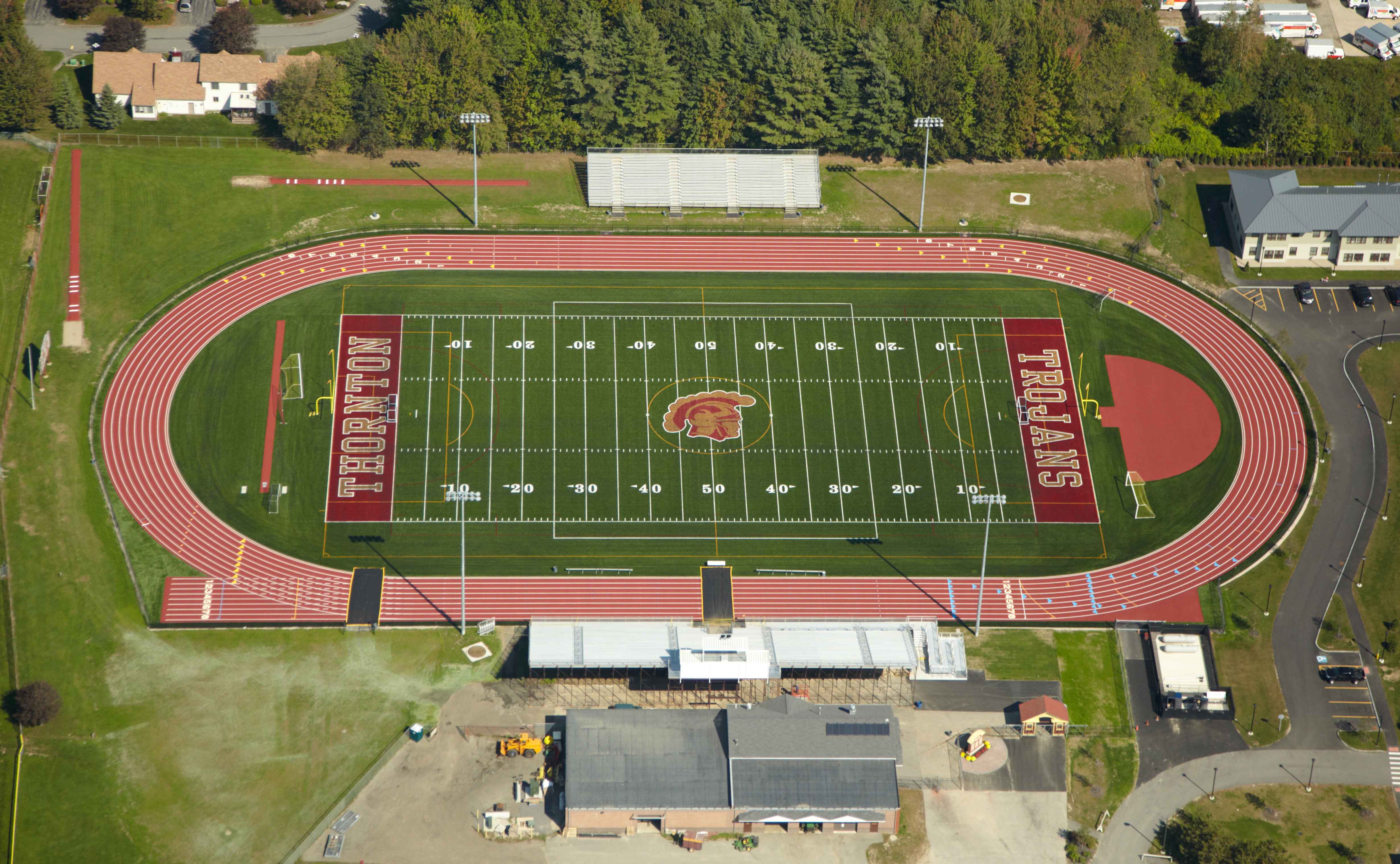 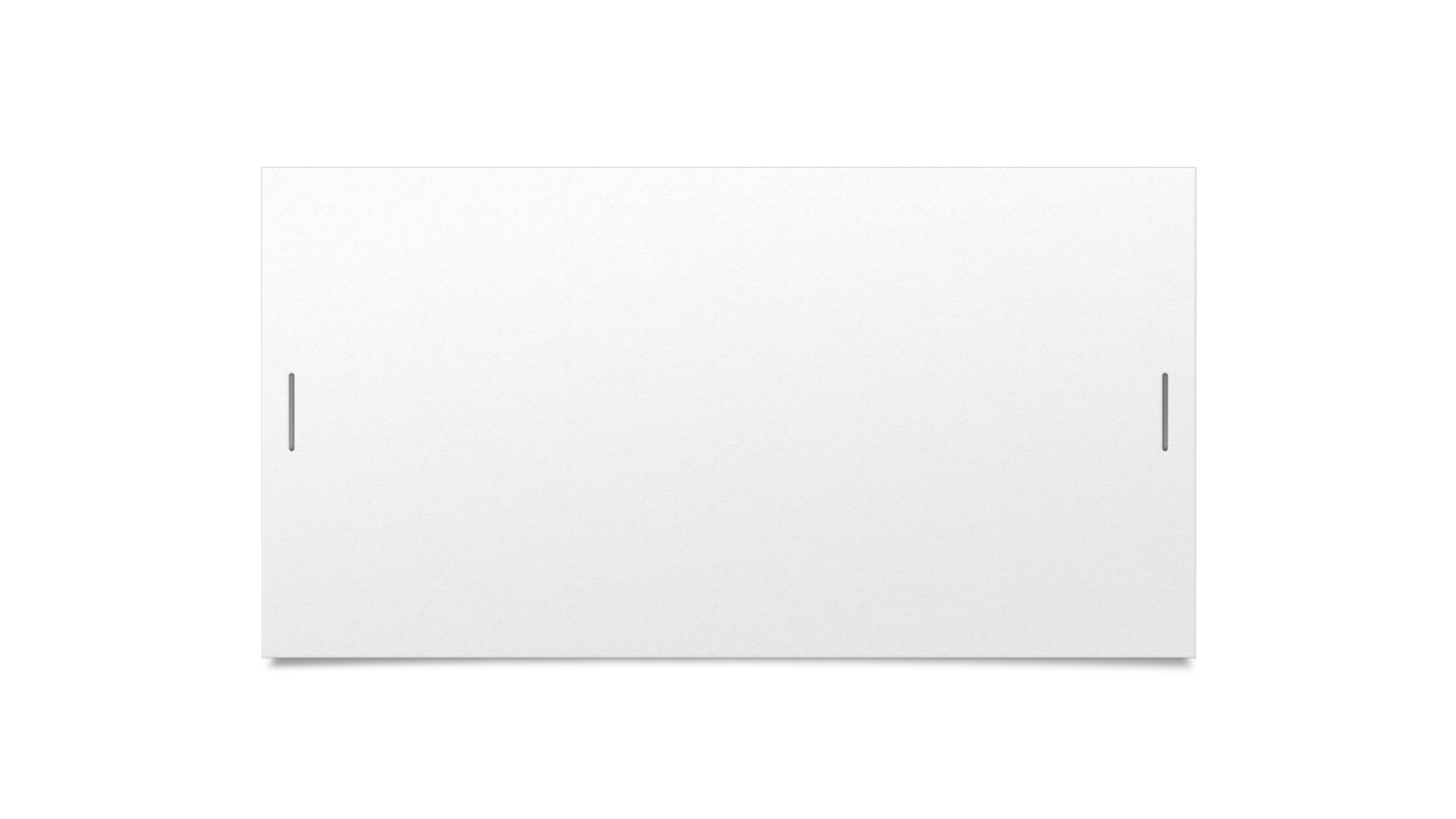 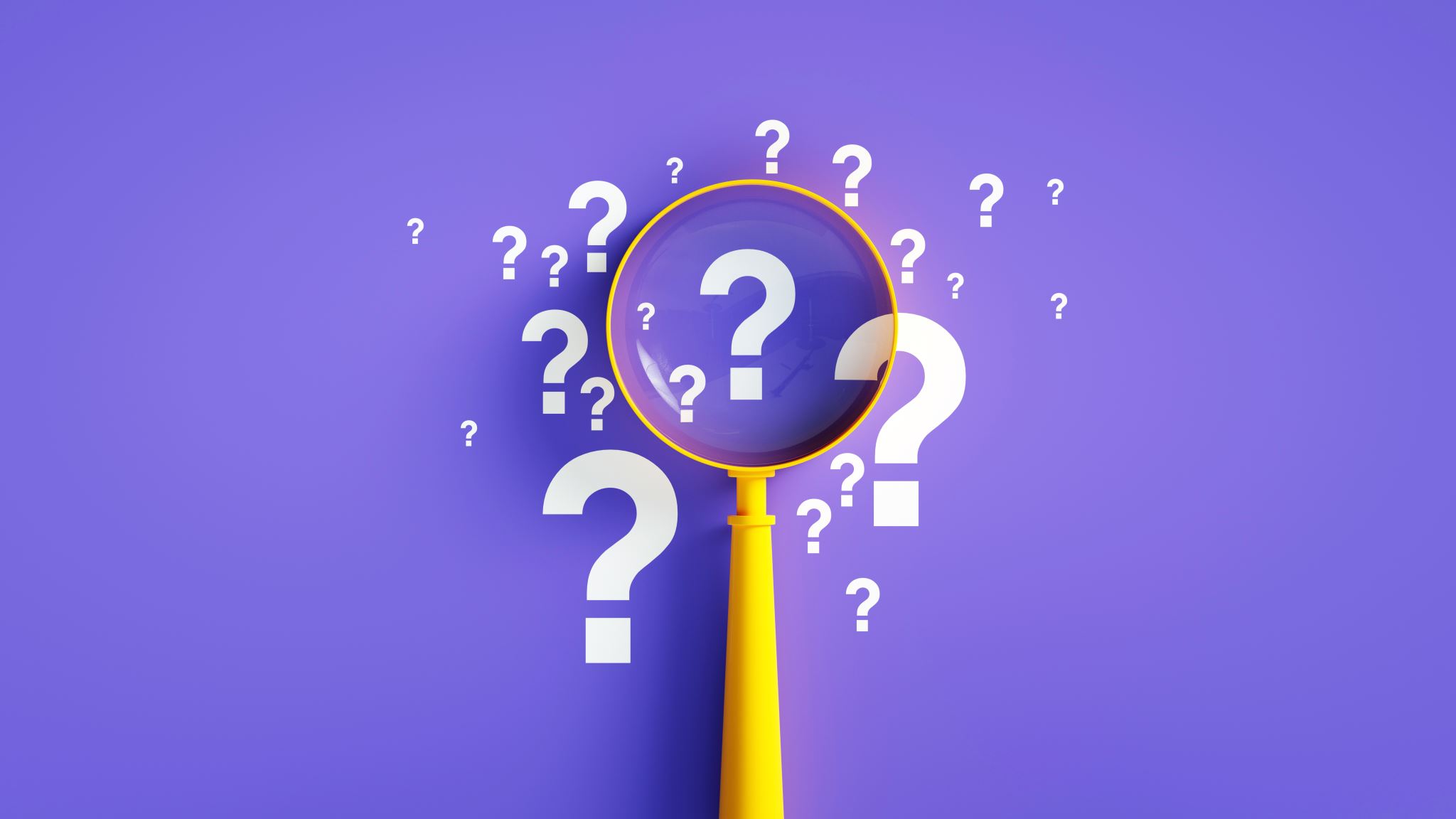 Safety, Security, and Emergency Planning Beyond the Game or Venue Itself
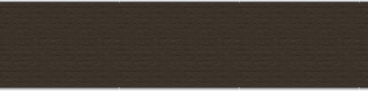 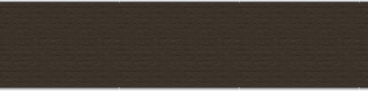 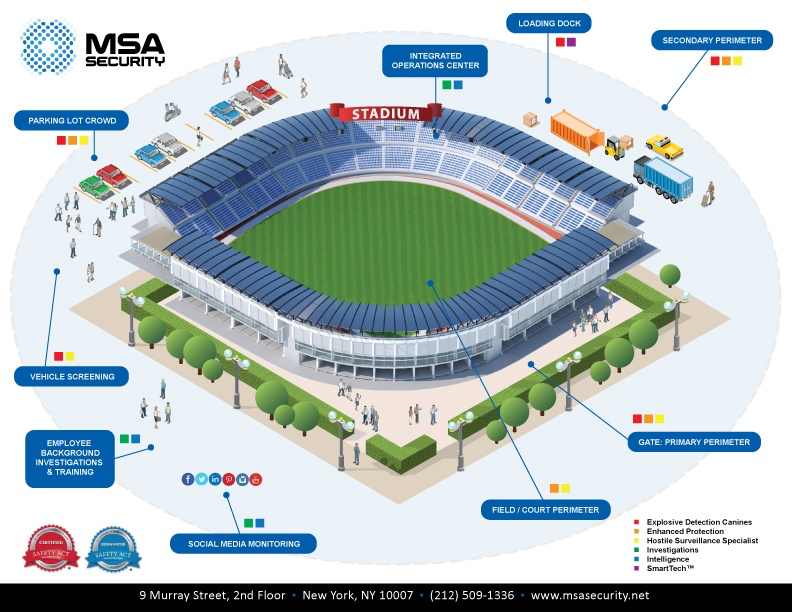 Focus:  The Perimeter
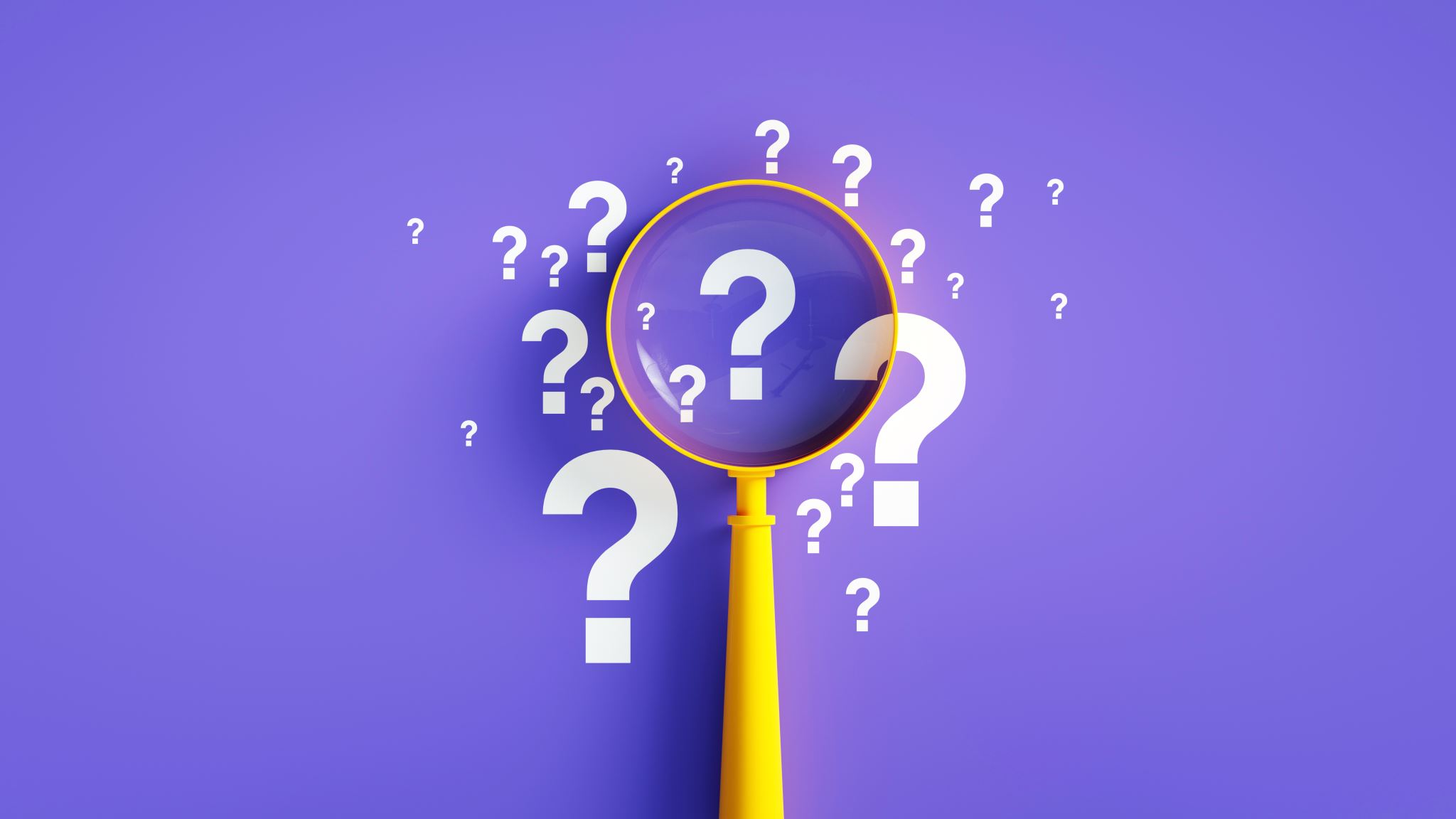 What is the perimeter that you are responsible for?
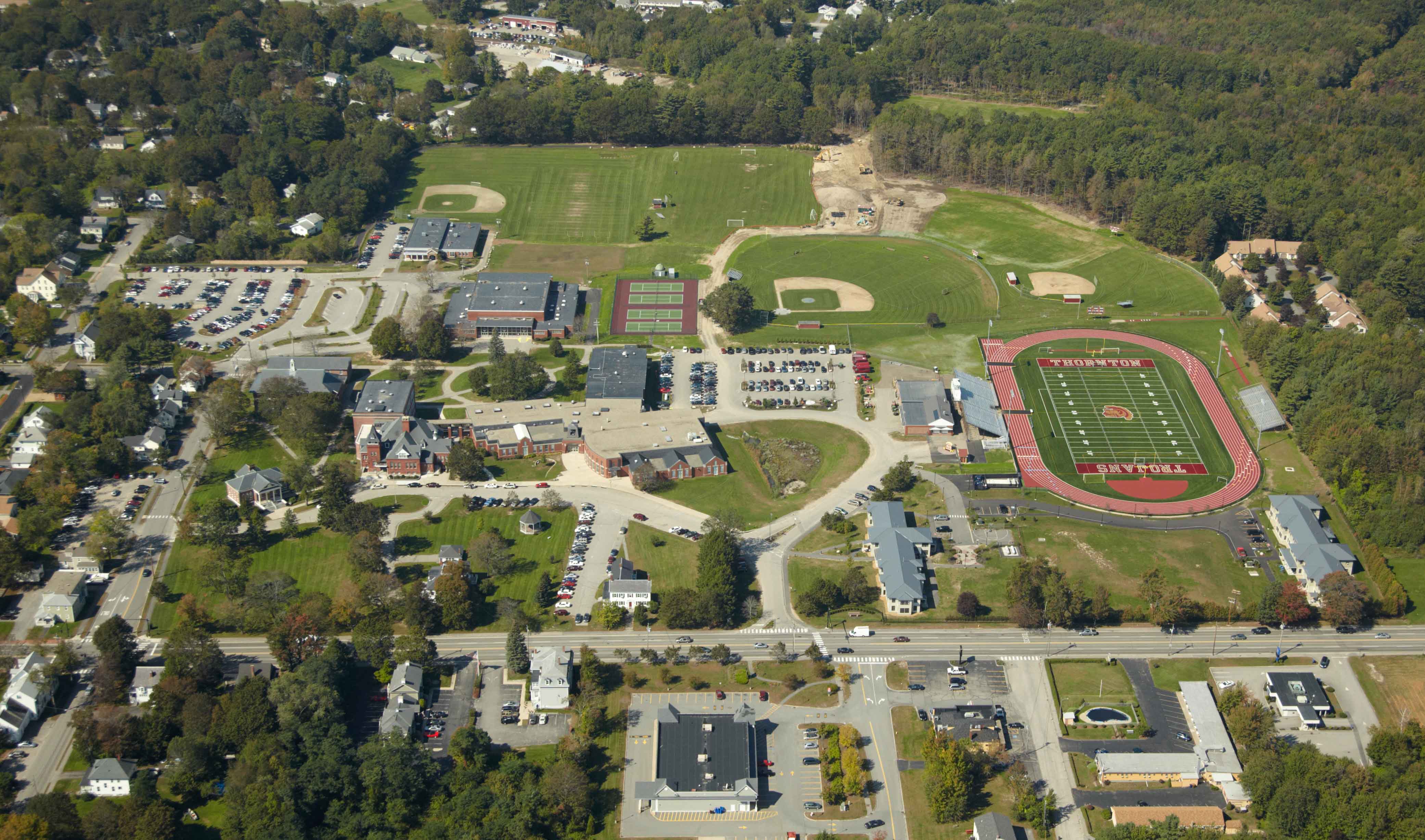 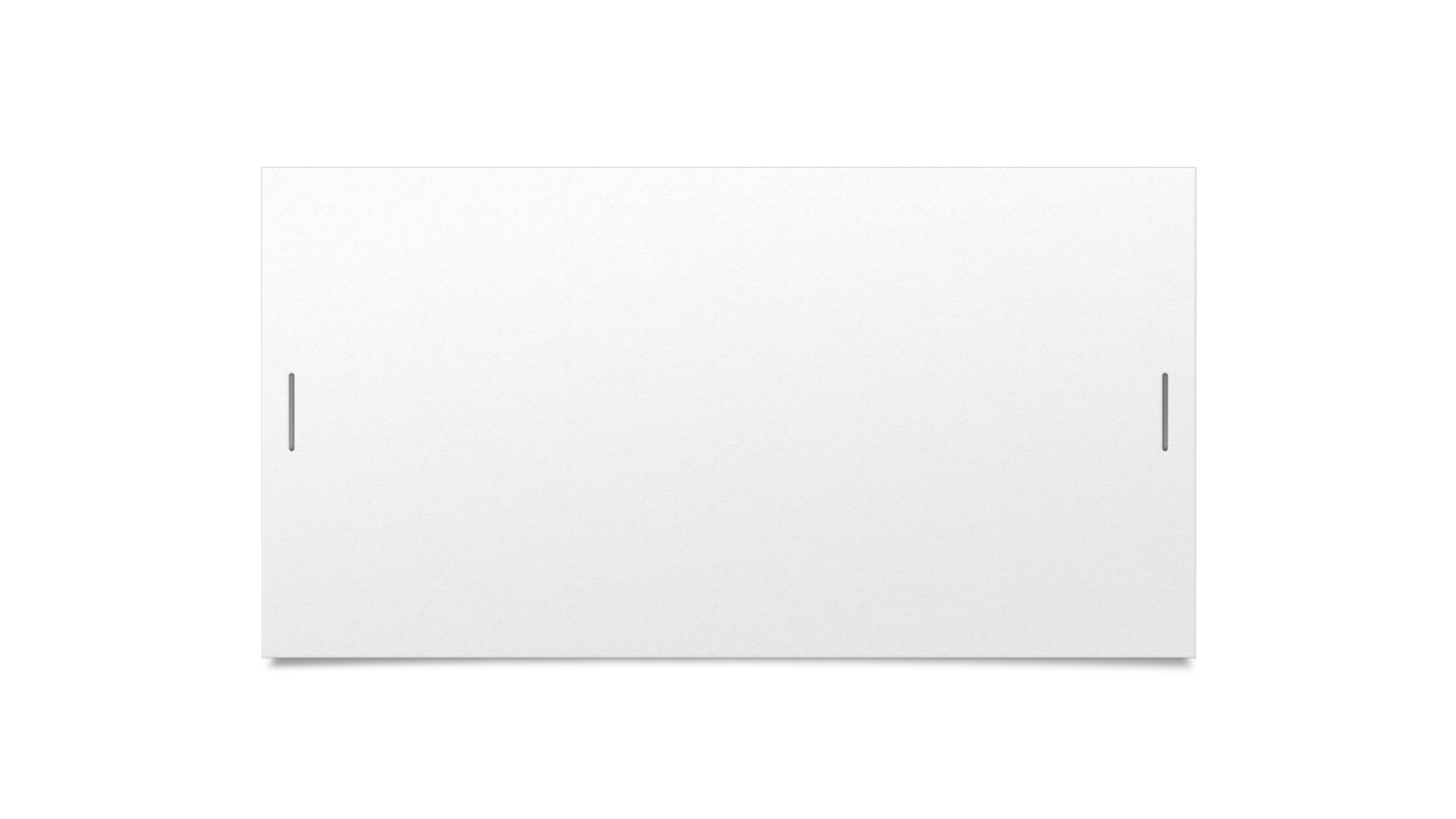 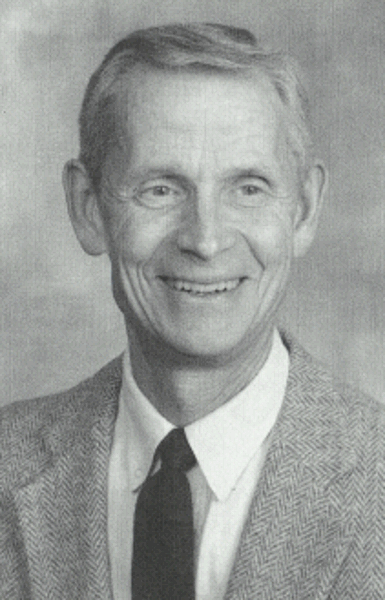 Dr. John Olson, CMAA
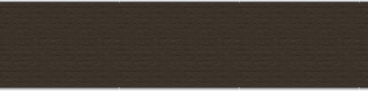 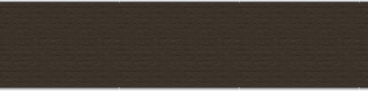 Dr. John Olson, CMAA
“You are considered to be the content expert in your field and have a legal responsibility.”
“If you could have known, you should have known.”
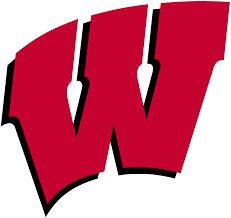 Parking Lot Safety and Security
Clearly lined and defined spaces
Numbered parking spaces
Designation of Areas (similar to airport parking garages)
Well-lit (LED lighting)
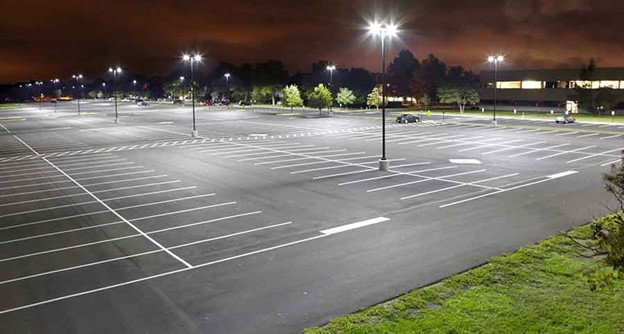 Parking Lot Safety and Security
Do you know what is going on in the parking lot areas during your activities?
Personnel presence/check-ins
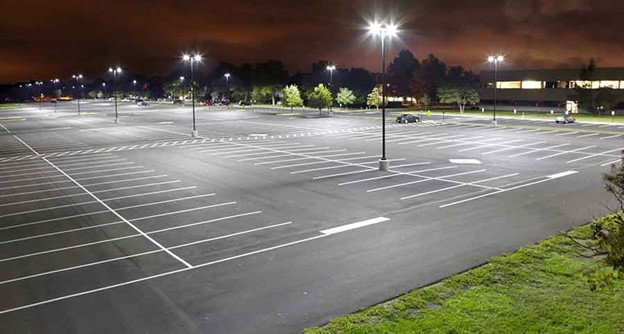 Entrance and Egress Points
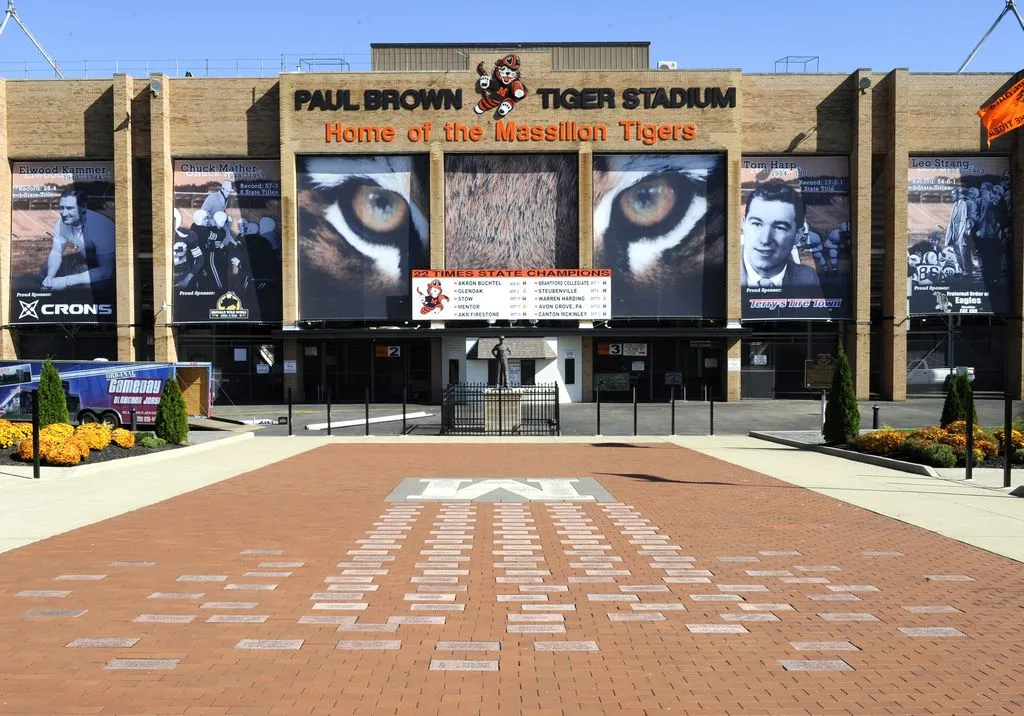 Signage as necessary
Prohibitive Behaviors
Intuitive flow of traffic
Supervisory Personnel
Communication Systems
Safety and Security in Ticketing Areas
Where the money is
Soft target for theft or violence
Need for proper lighting
Need for security presence
Frequent “check-ins”
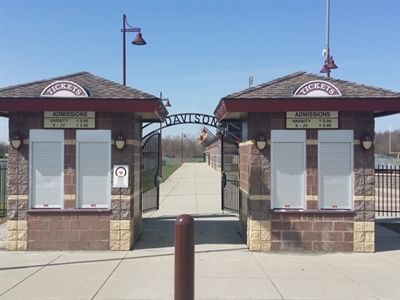 Managing Throughput
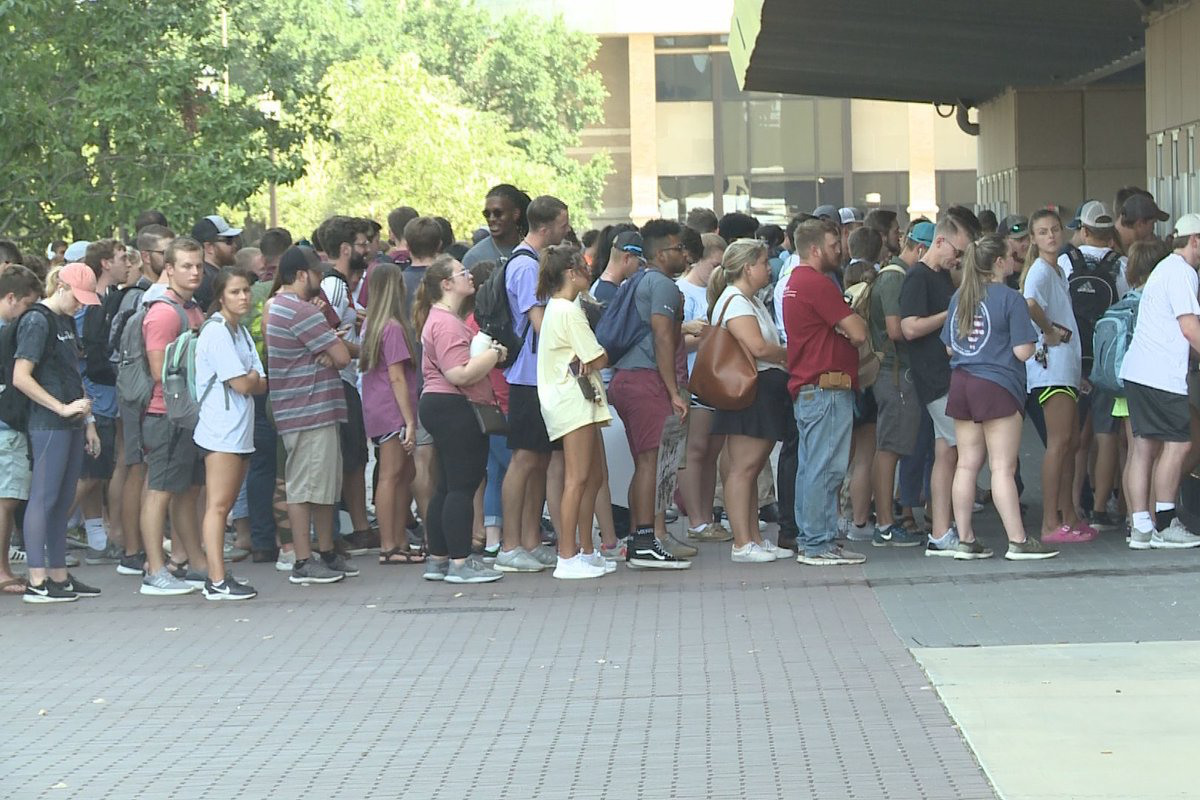 Clearly defined lines into the venue
Screening Protocols – may be site-specific
CPTED (Crime Prevention Through Environmental Design)
See and be seen
Your “Eyes” at an Athletic Event
Parking Attendants
Box Office Personnel
Director of Security
Police Officers
Concessionaires 
Cameras – “artificial eyes”
Mounted
Affixed to personnel
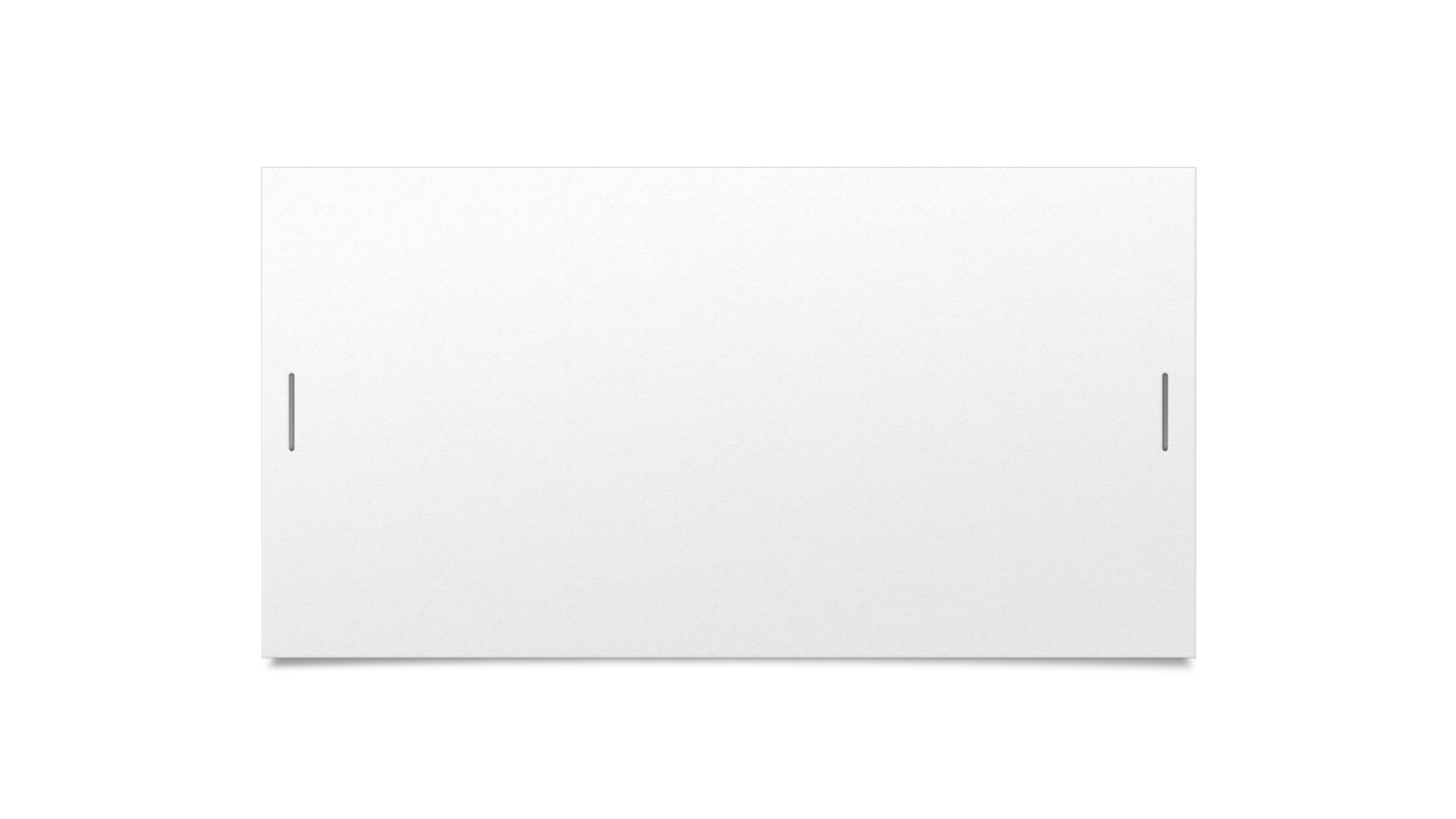 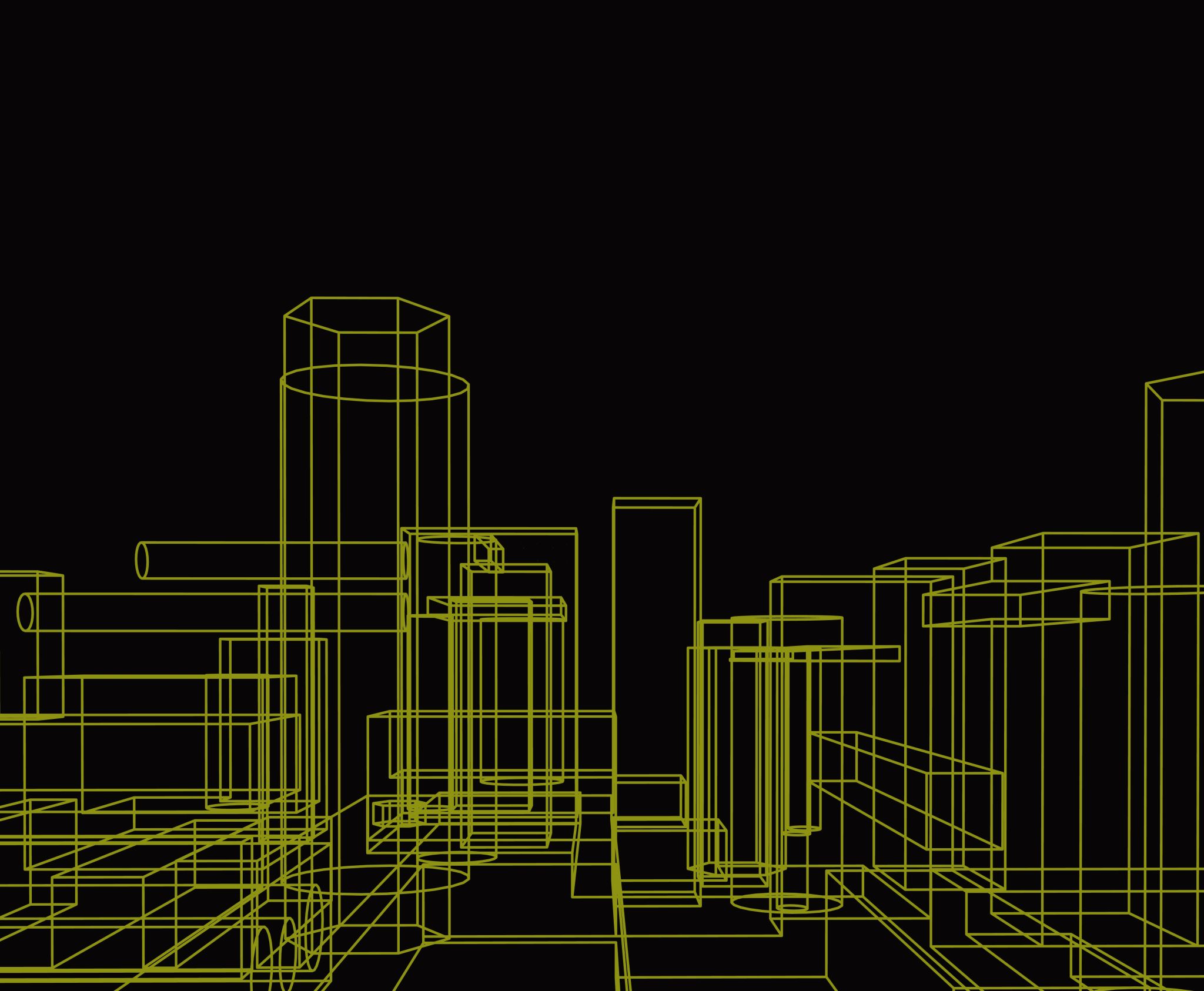 The Need for Planning
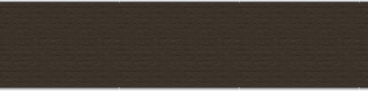 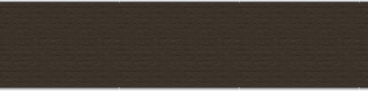 Dwight Eisenhower on Planning
“In preparing for battle, I have found that plans are worthless, but planning is everything.”
Dwight Eisenhower on Planning
“…the very definition of 'emergency' is that it is unexpected, therefore it is not going to happen the way you are planning.”
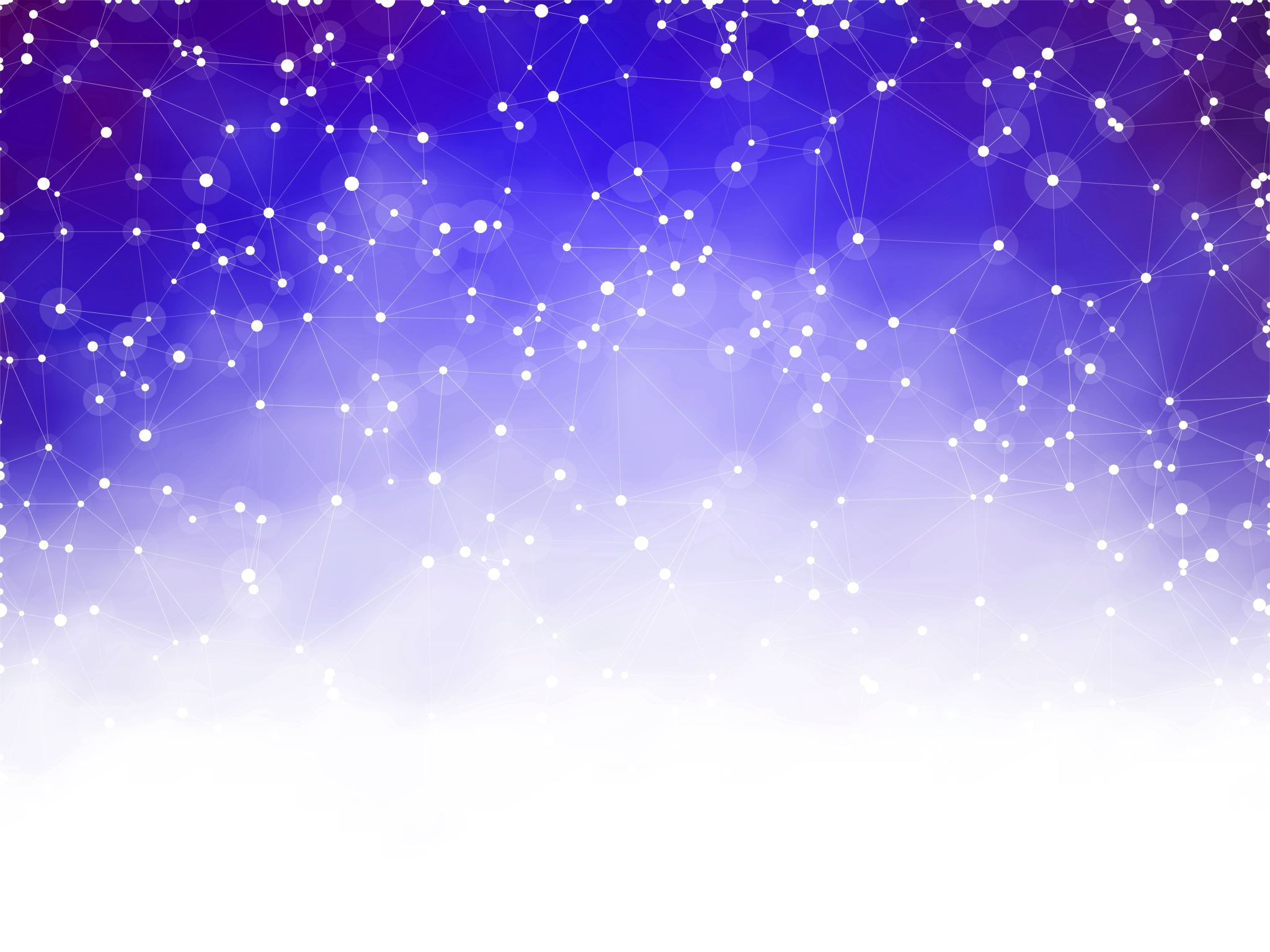 Expect the Unexpected
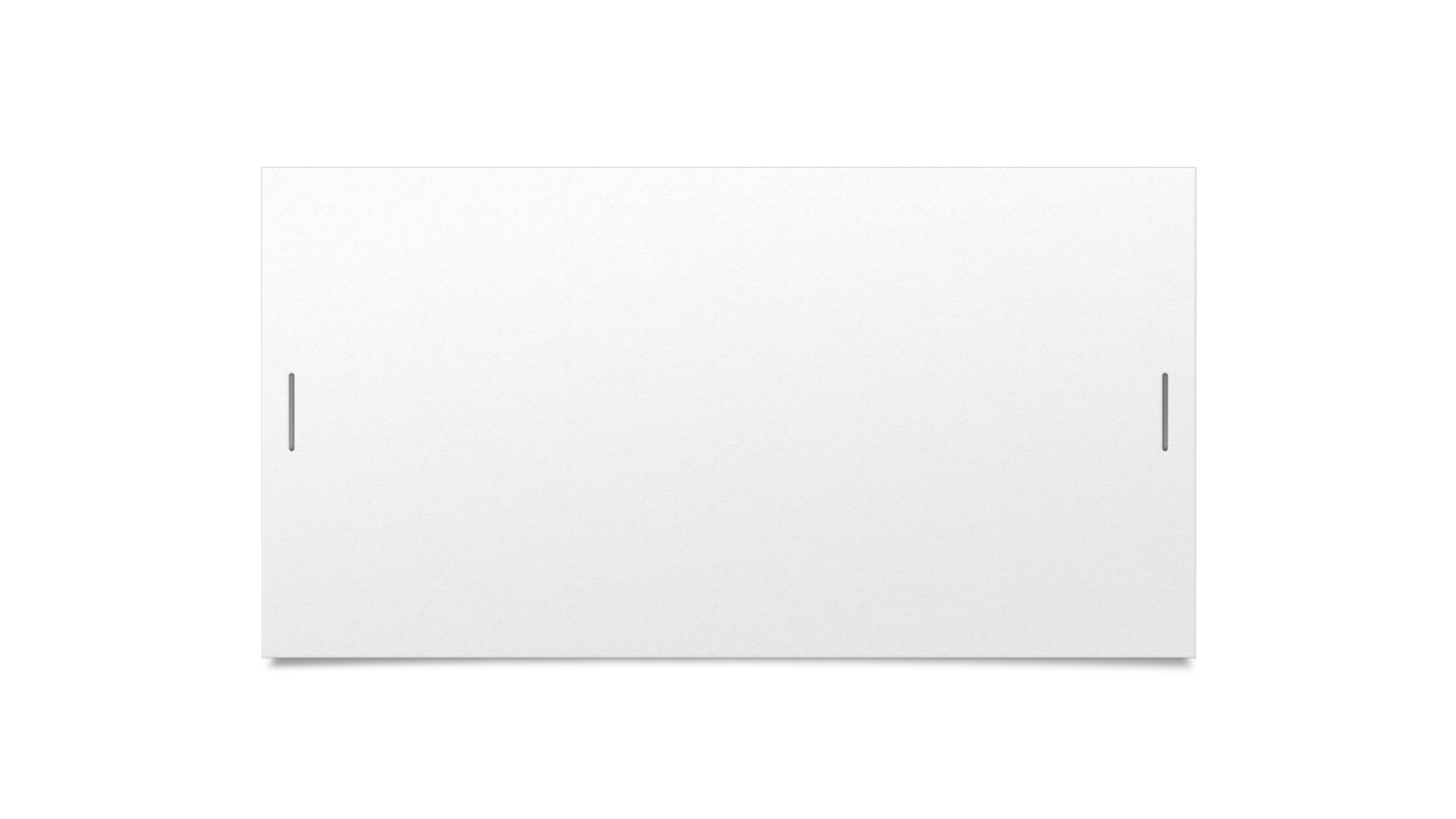 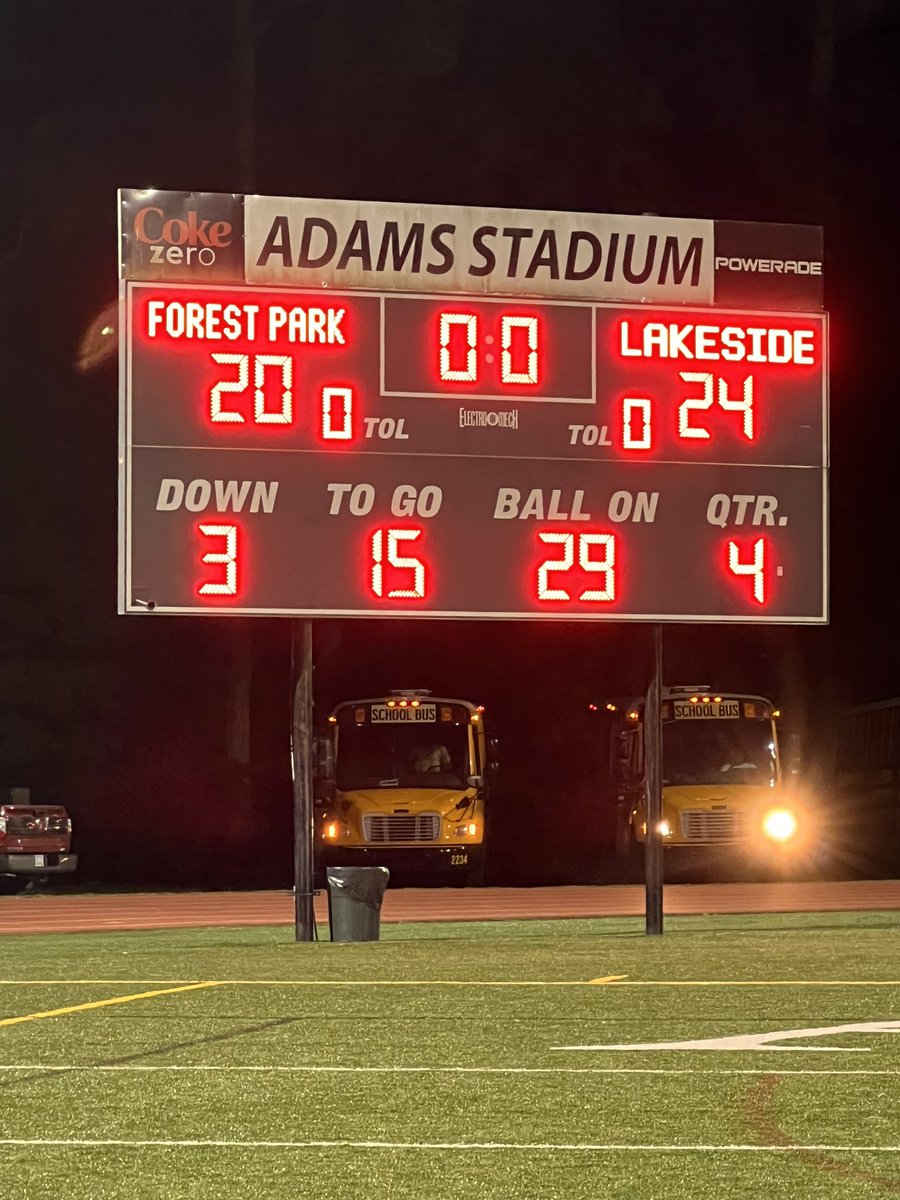 The game is over . . . Or is it?
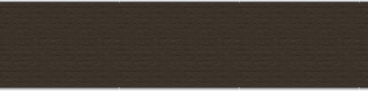 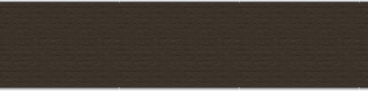 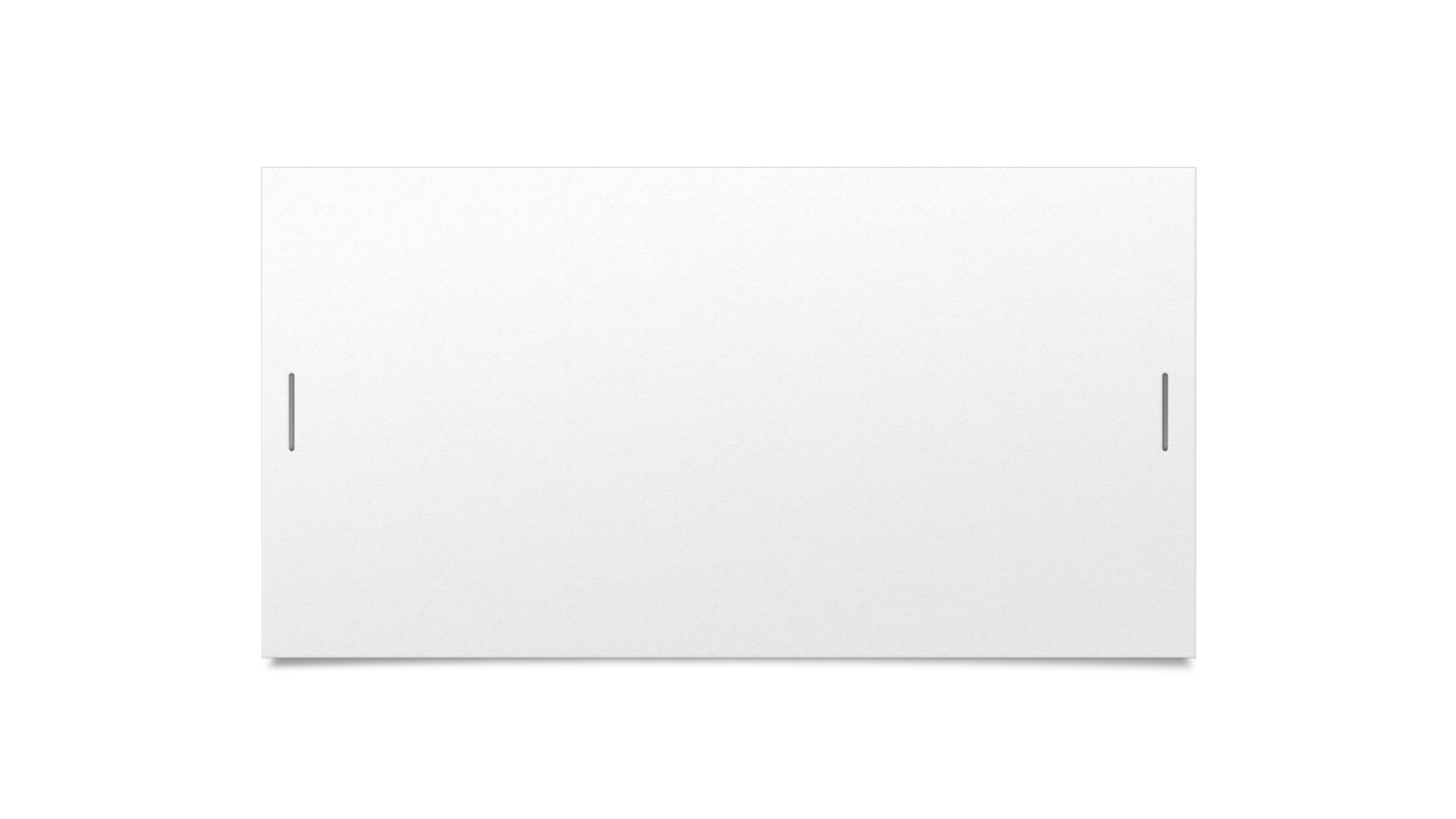 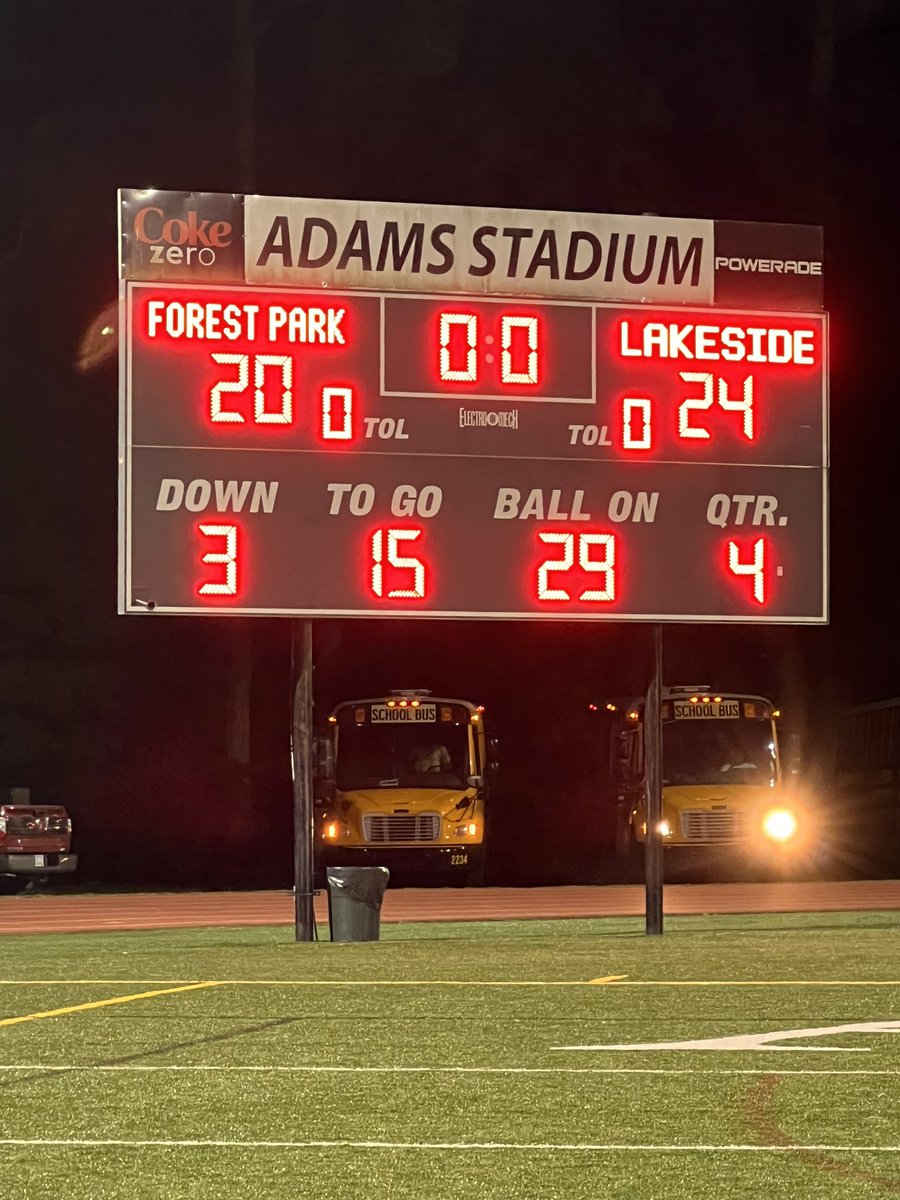 What happened during the game?
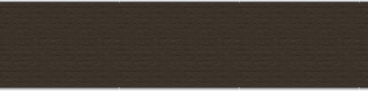 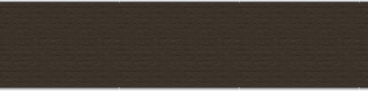 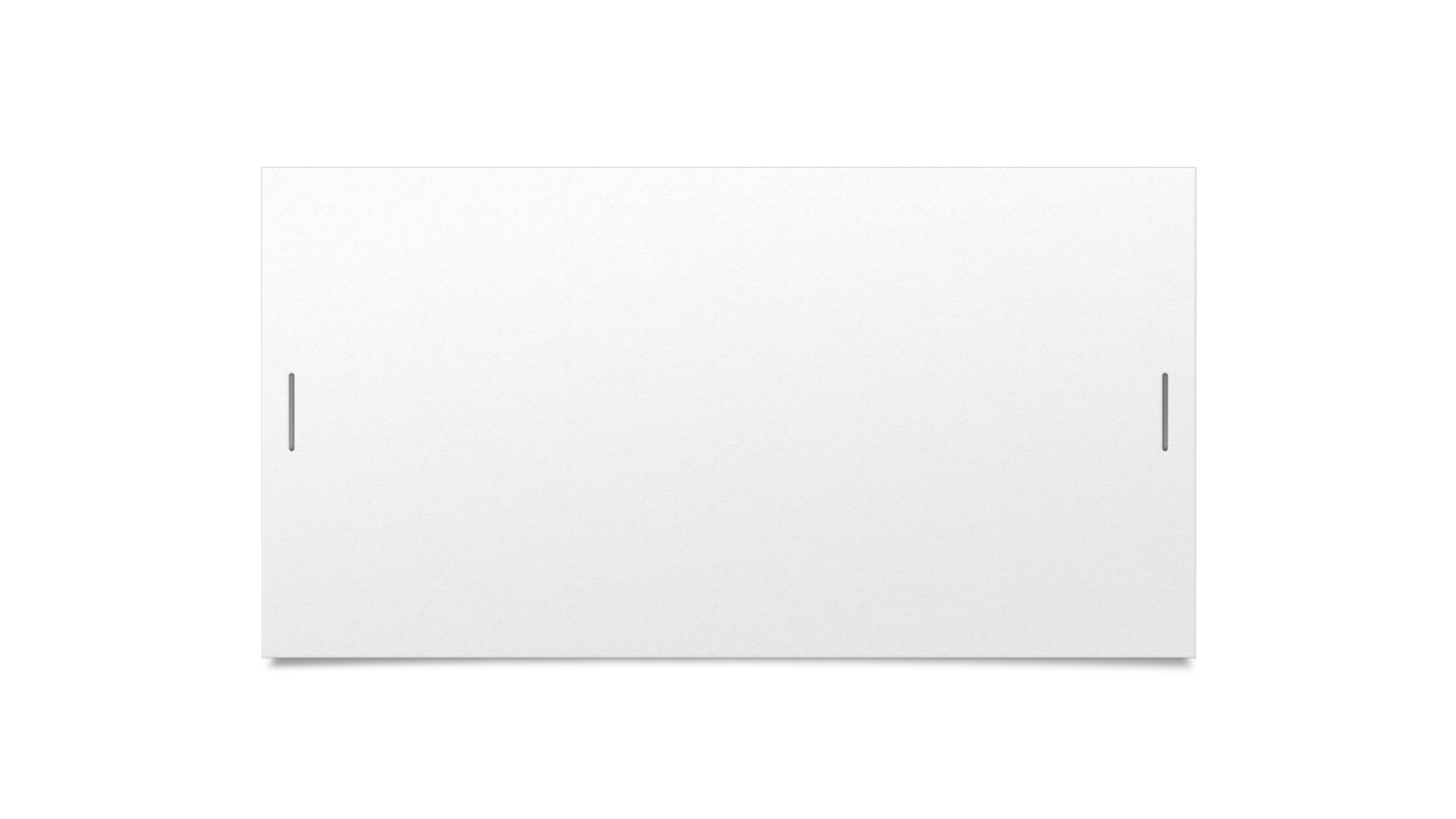 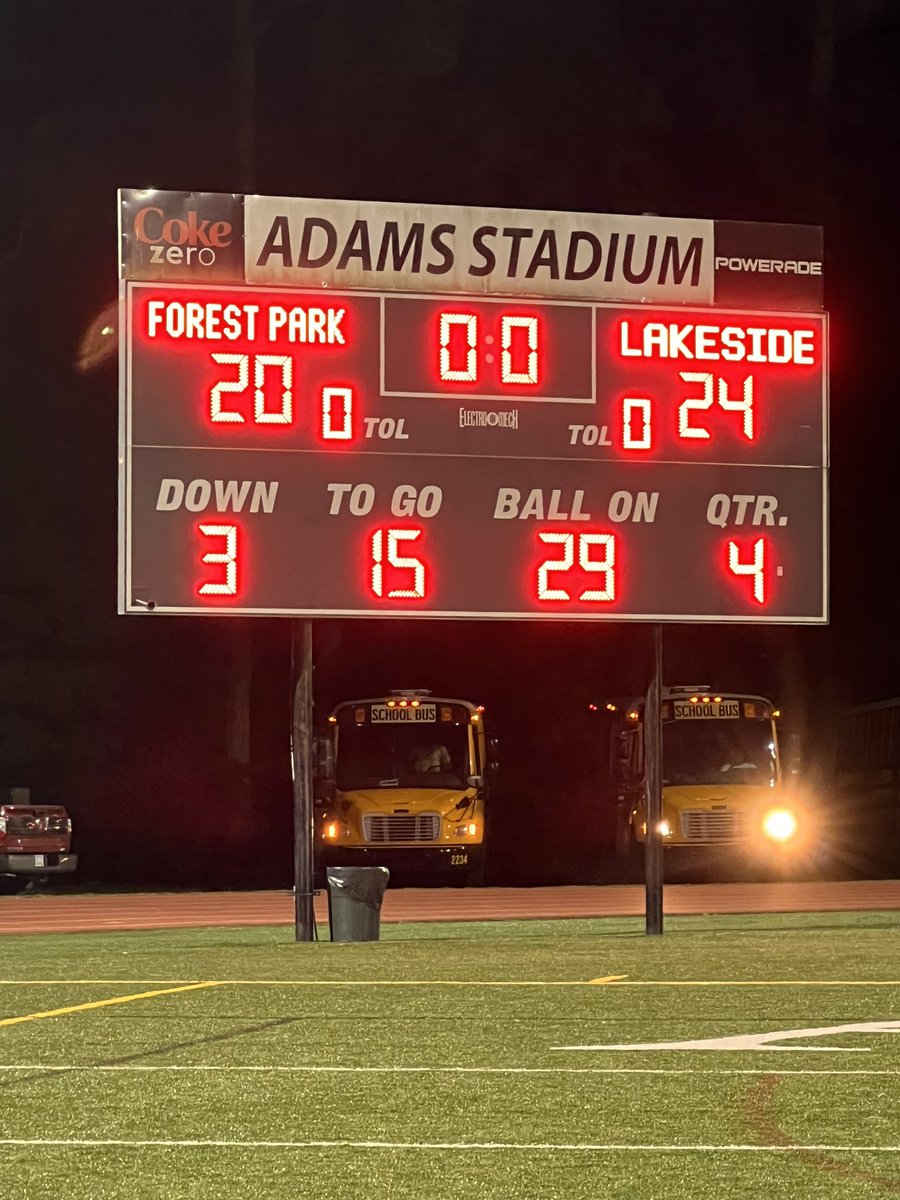 What could occur after the game?
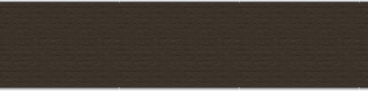 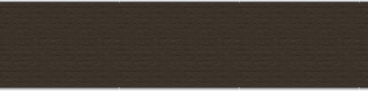 Postgame:  Areas for Concern
There may be clues that problems exist that may drift out to the perimeter!!!!
Anger in the crowd
An angry or animated coach
The “controversial call”
Student sections
Behavior of Individuals
Group chanting that goes awry
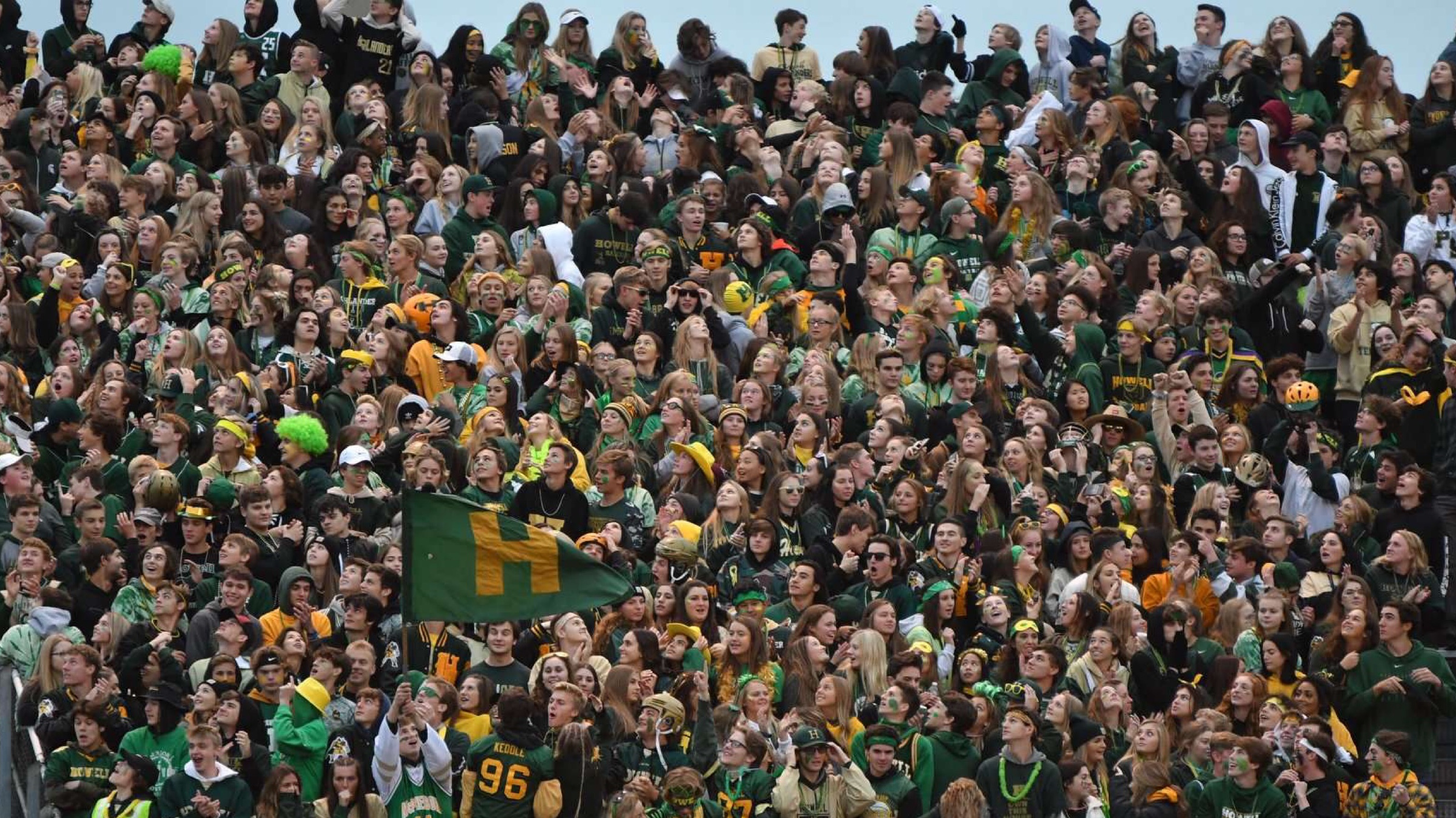 Addressing Officials Safety
Having an “Escape Hatch”
Plan B
Case Study:  New Hampshire Lacrosse Officials
The need for a safe escort
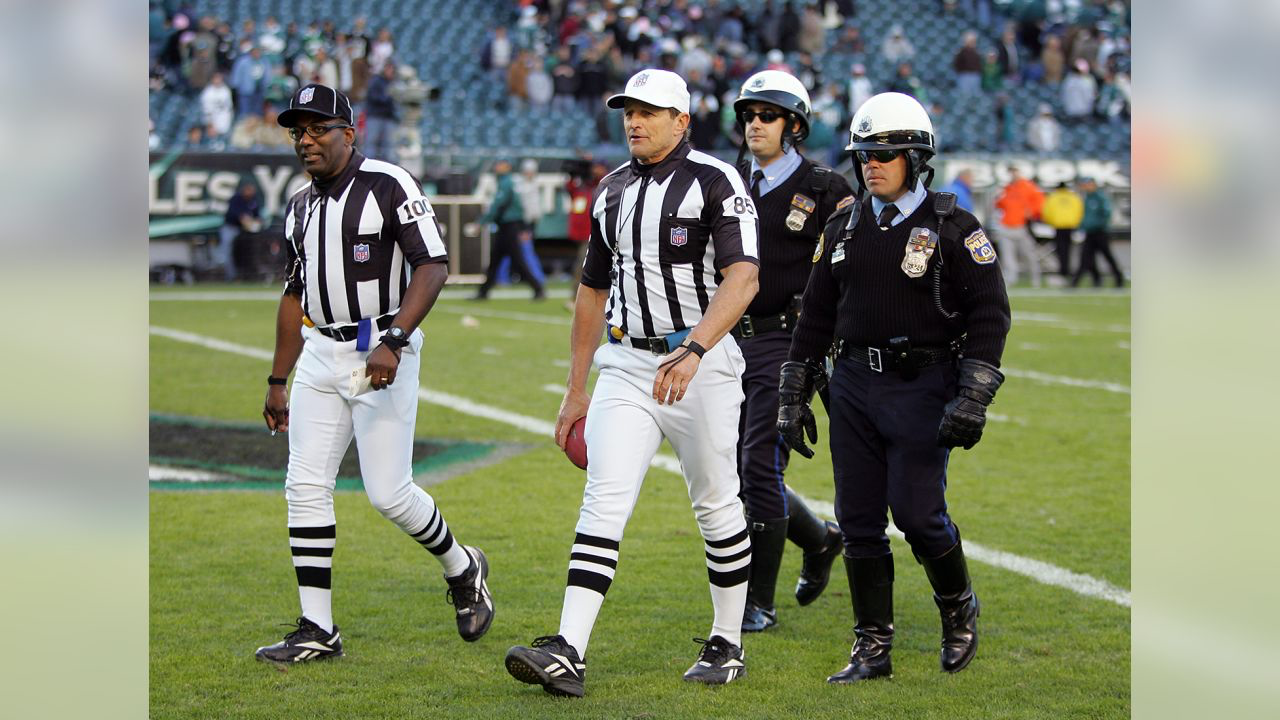 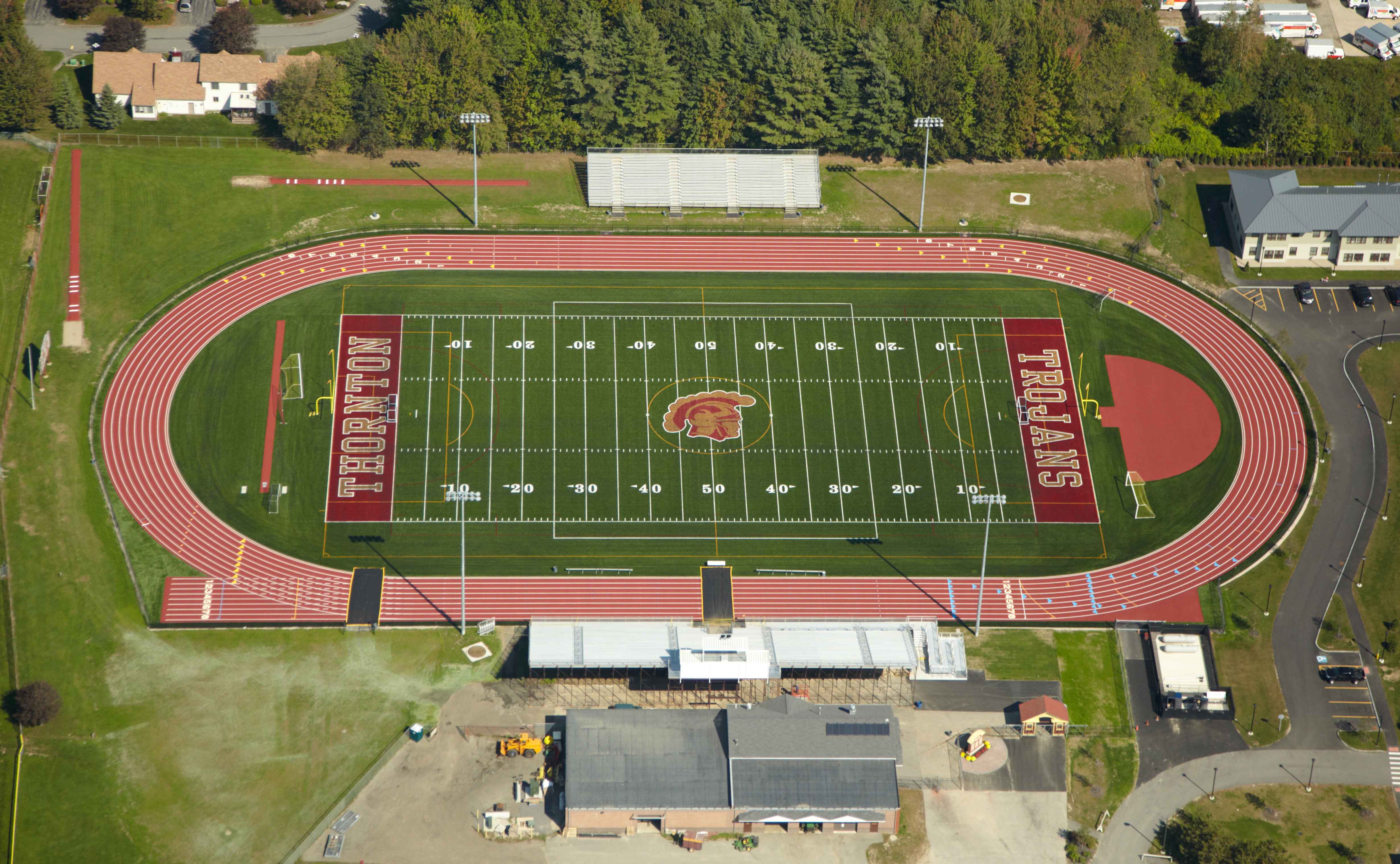 Egress Patterns
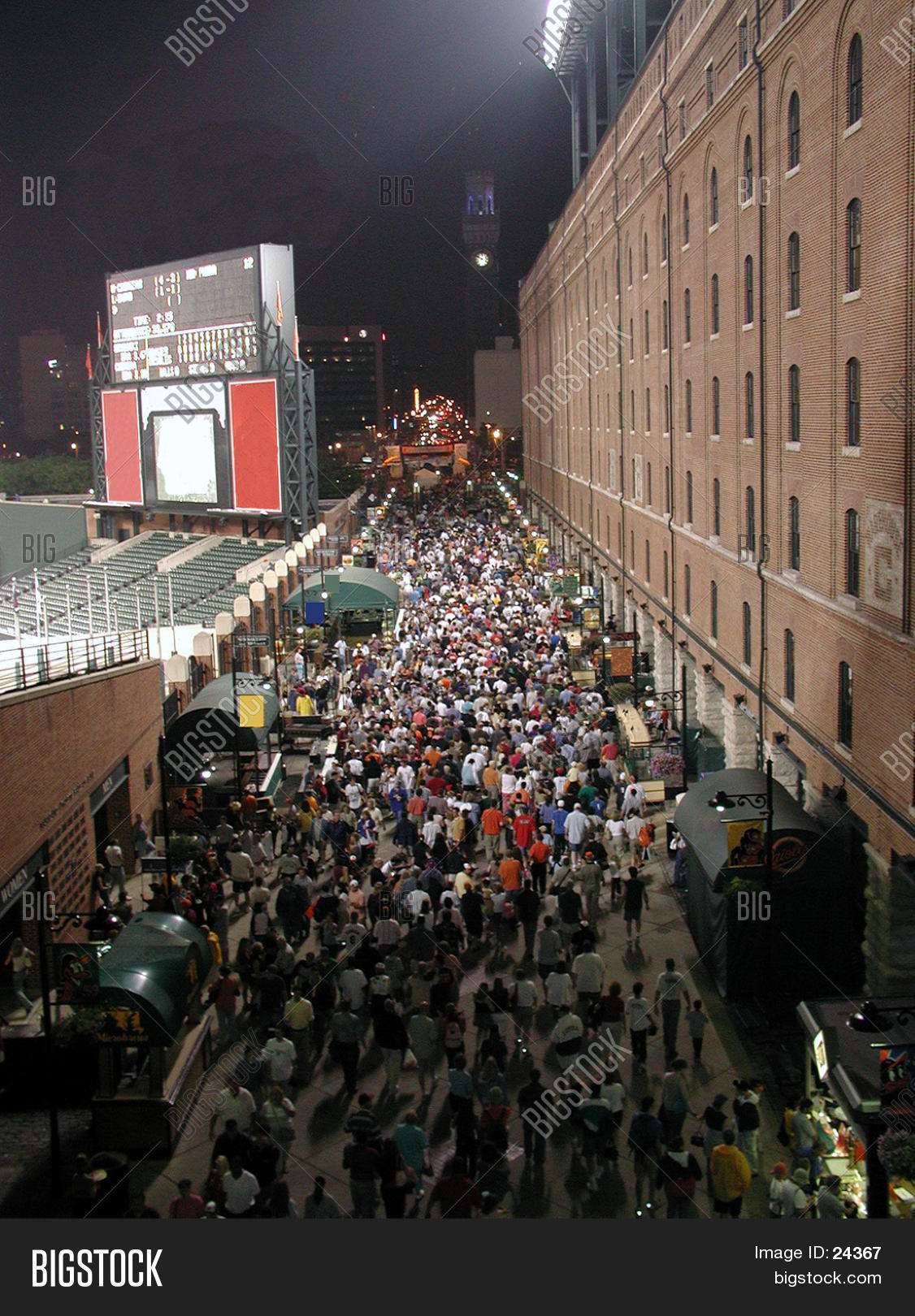 Home Team
Visiting Team
Spectators 
Multiple Egress Points
Eyes on the queue
Support
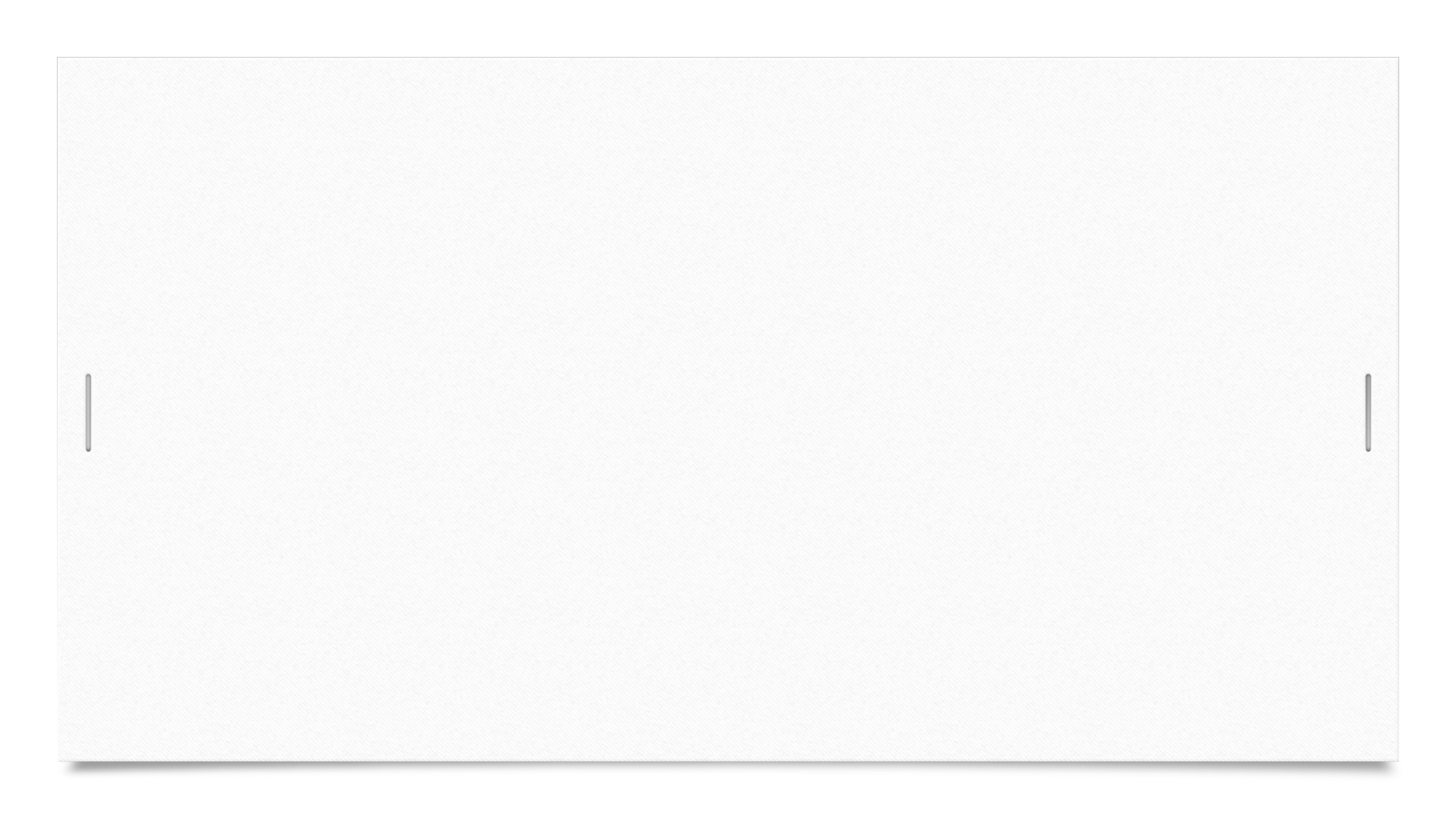 Resources for Managing the Perimeter
Additional Personnel
School
Parking Staff
Security/Police
EMS
Athletic Trainers on call
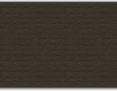 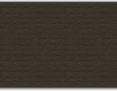 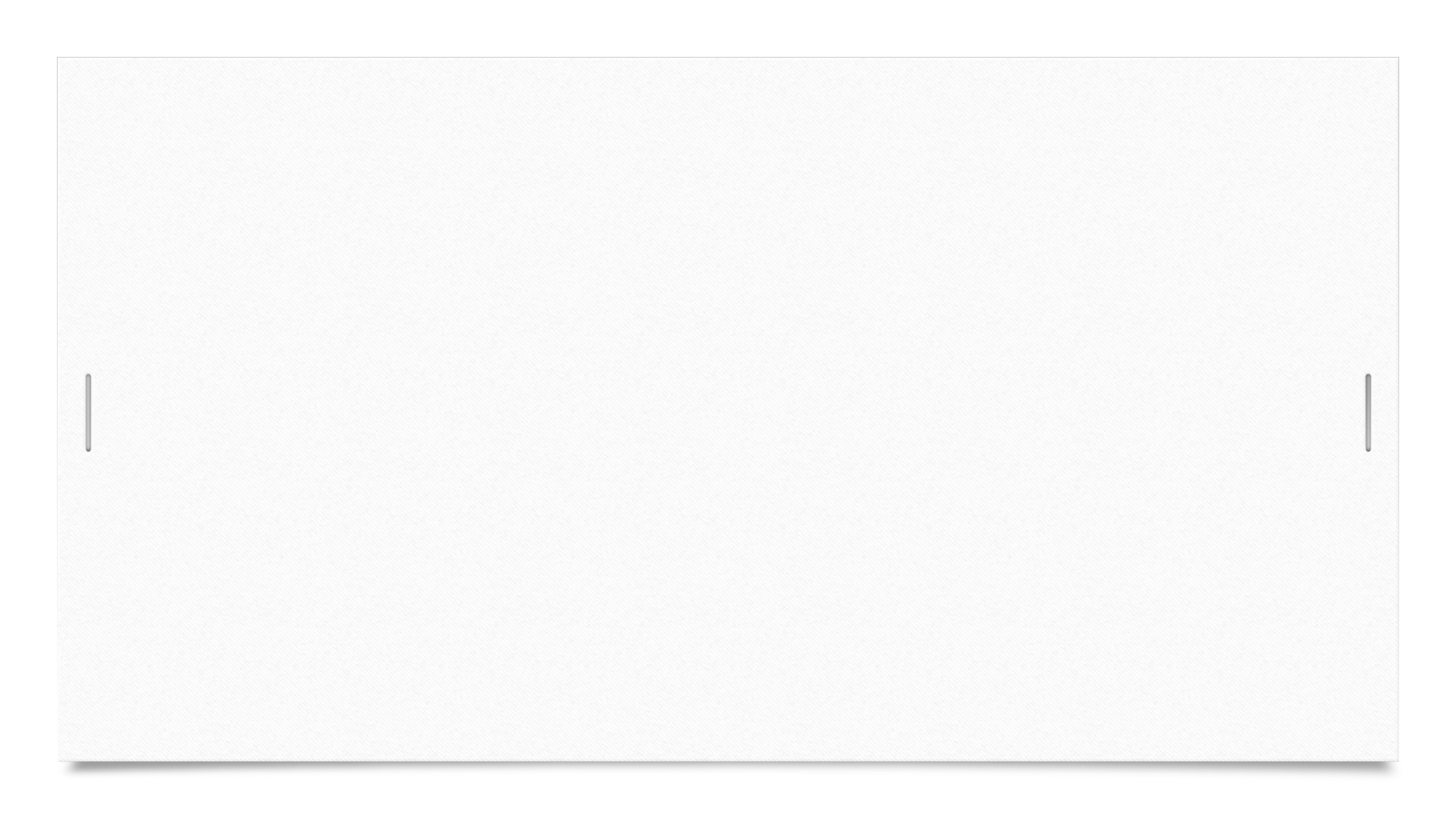 Resources for Managing the Perimeter
Know the talents of those assisting you
Skill Set Inventory
CPR/AED
First Aid Training
Languages (including ASL)
Registered Nurses
Hazardous Materials Training
CDL
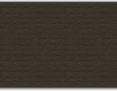 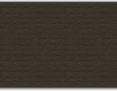 Planning for the WCS (Worst Case Scenario)
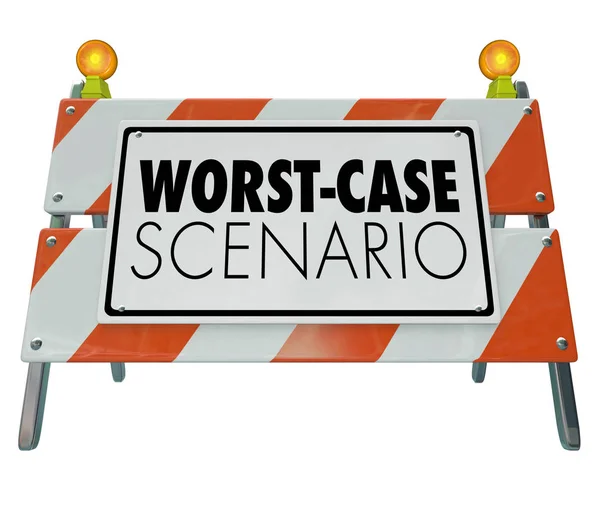 What are the worst case scenarios that you can imagine?
How vulnerable is your school campus or athletic venue?
What will be your response?
Expect the unexpected
Table Top Exercises
Develop likely and unlikely, yet possible, scenarios
Assemble your team
Document:
Who was present
Conclusions reached
Date
Revisit scenarios as necessary
Scenarios to Consider in the 21st Century
Active Shooter
Explosion
Major Fight
Automobile Accident on the Property or Nearby
Chemical Spills
Major Medical Incident
Maine scenario – Fall, 2022
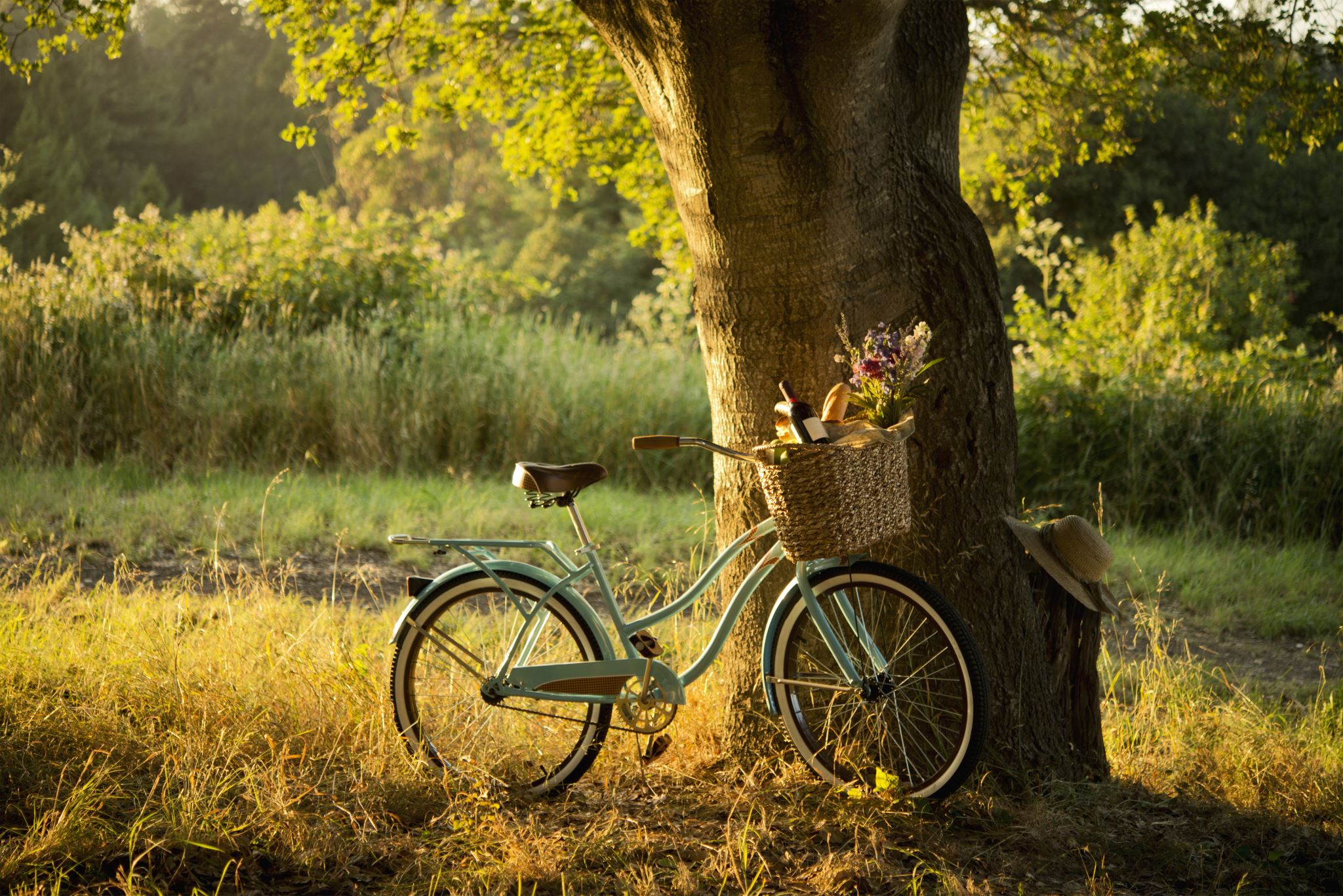 Caden and His Bicycle
Resource for Table Top Exercises
Idaho state government website
https://schoolsafety.idaho.gov/ten-minute-tabletop/
Need for Training
Event Staff Meetings – make them meaningful and interactive
Bring in Experts to talk with your team – Members of local police and EMS
Use of visuals – maps/photographs
Numbered areas
Display
Need for Practice
“Walk Throughs” 
Zac Stevenson – “Radio Call” Rehearsals
Pregame – Before fans arrive
Pregame – After fans arrive
During the Game
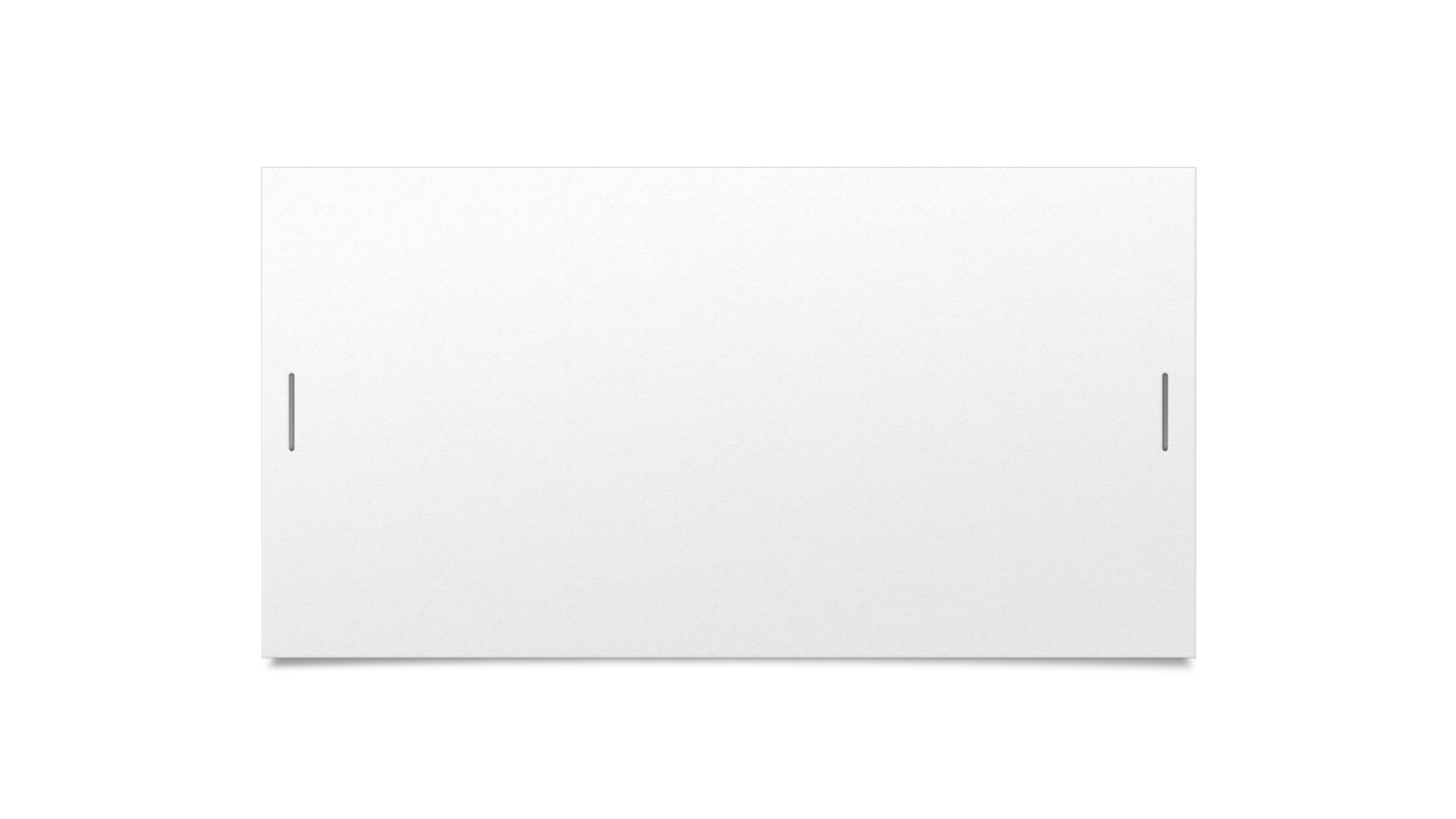 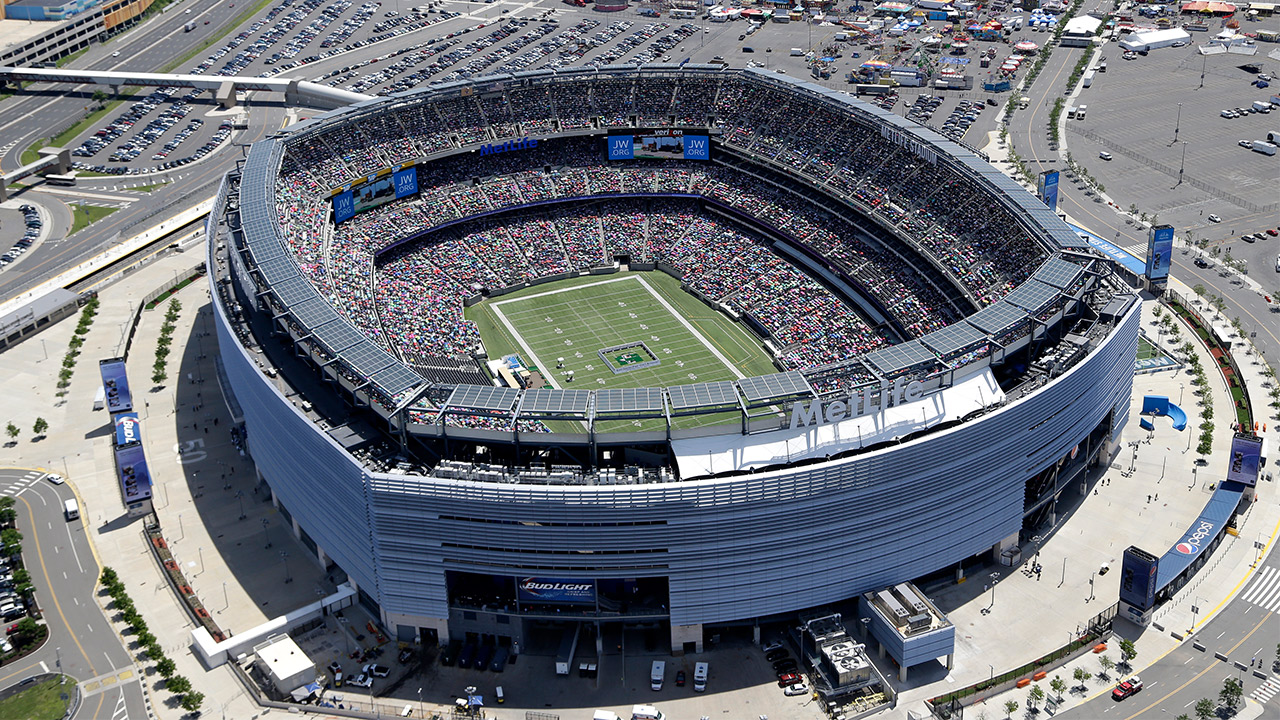 MetLife Stadium – The Meadowlands, New Jersey
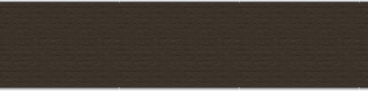 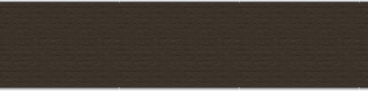 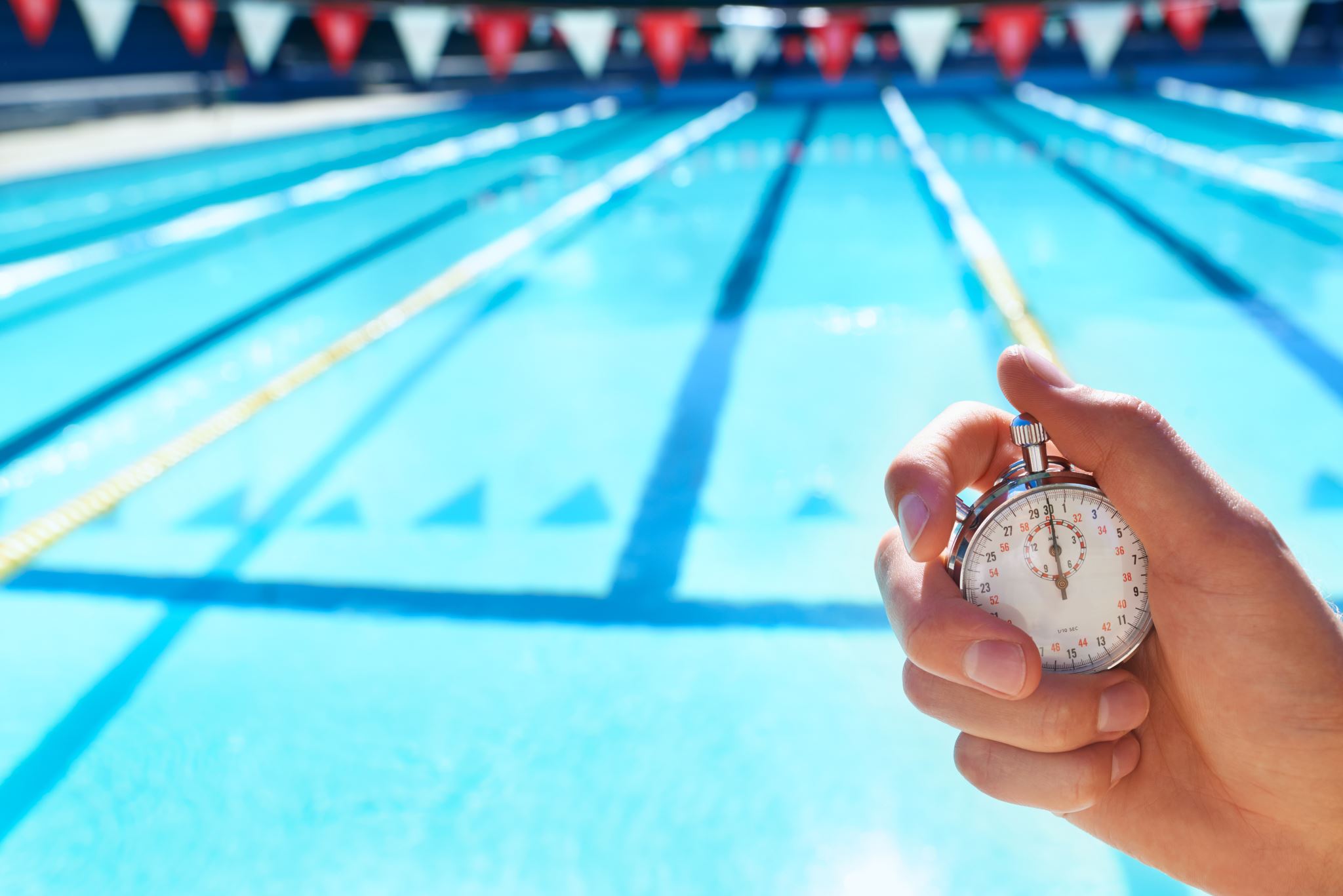 The Perimeter:  Other Questions to Consider
How are you managing threats to safety communicated on social media?
Practices taking place on secondary venues
Games taking place at off-campus facilities (ex. golf, swimming, subvarsity)
Non-Athletic Activities – What measures are in place to support the supervisors and participants?
Band rehearsal
Play practice
“Swatting” – How might that impact your athletic program?
Contact Information
Gary Stevens, CMAA
Thornton Academy – Saco, Maine
gary.stevens@thorntonacademy.org
gstevens@sjcme.edu
Office:  (207)-602-4406
Cell:  (207)-671-4578
Thank you for attending!!!
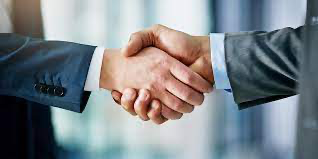